Бездротові технології
Стеблянко Ілля 1 курс, ТСД-12
Розумний дім
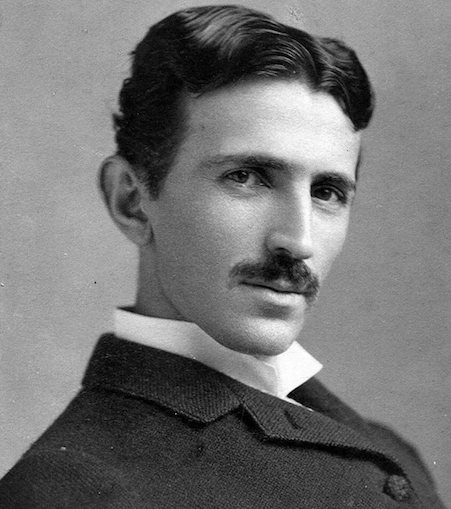 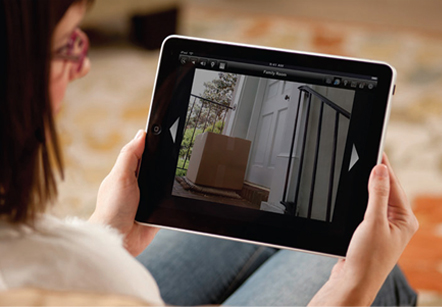 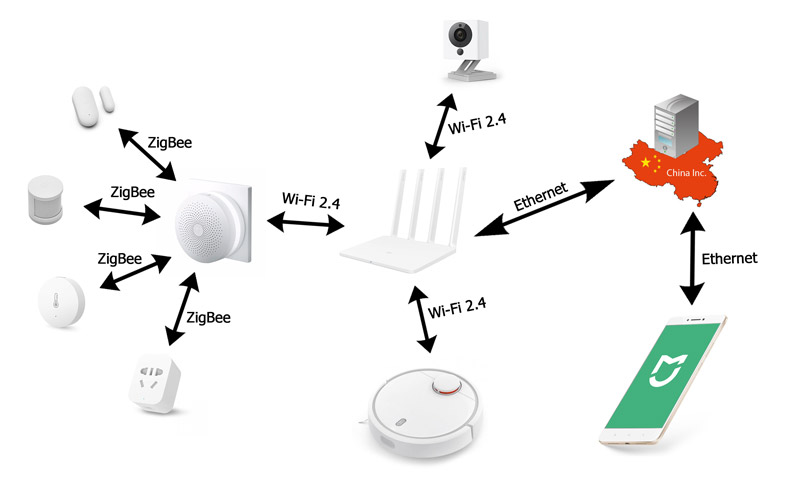 Відео-нагляд
Нікола Тесла
Пульт-дисплей
Xiaomi-smart-home-working
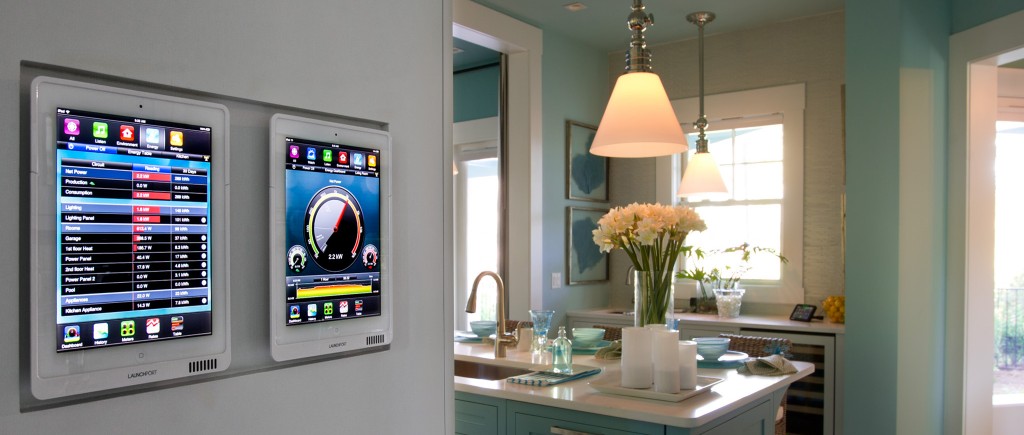 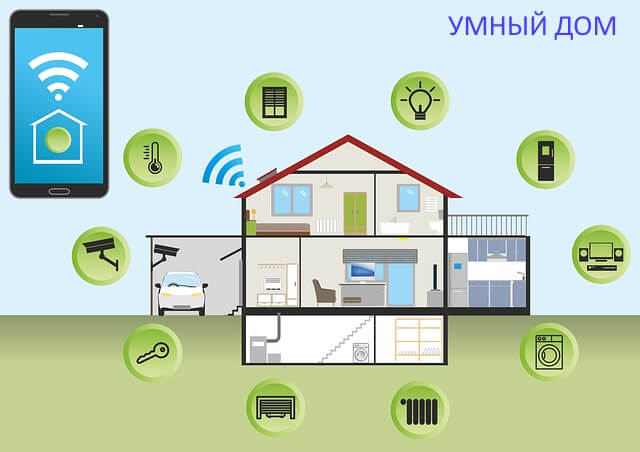 Ілон Маск, Tesla Inc, застосунок Tesla
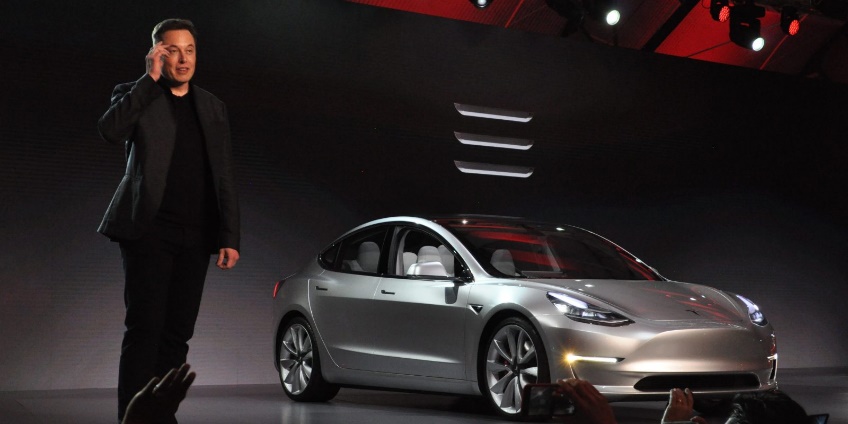 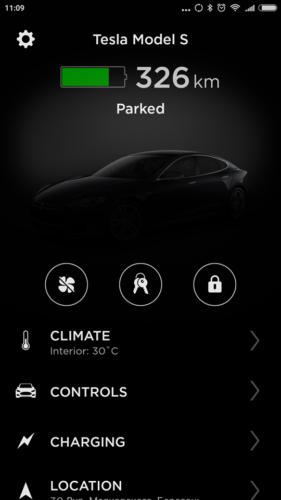 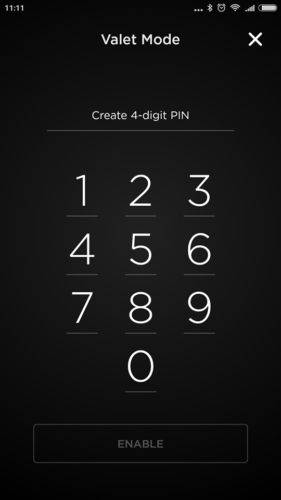 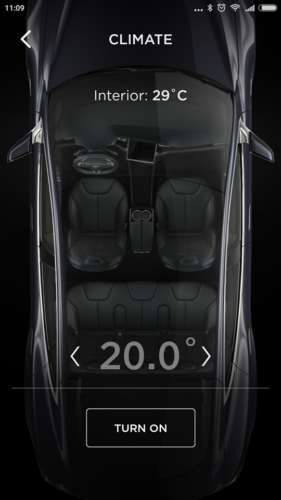 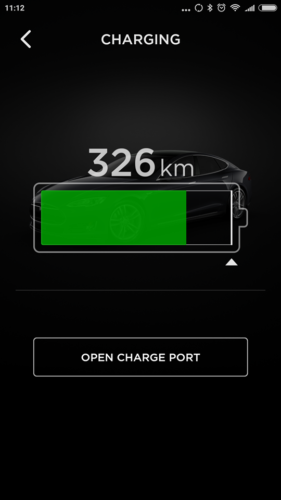 Tesla Model S
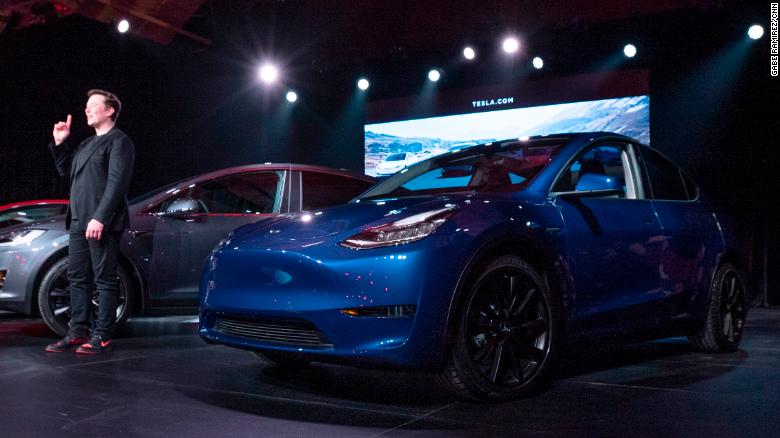 Застосунок Tesla
Tesla Model Y
Бездротові технології в повсякденному житті
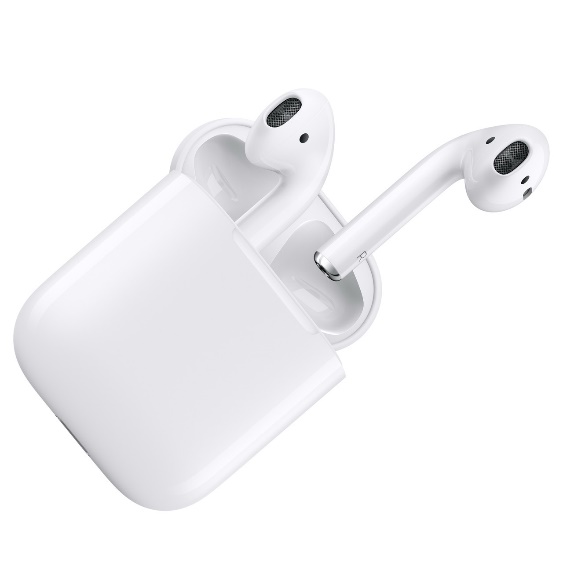 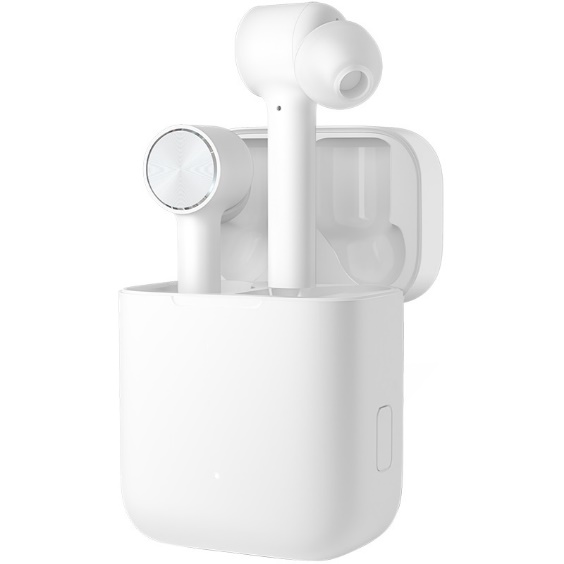 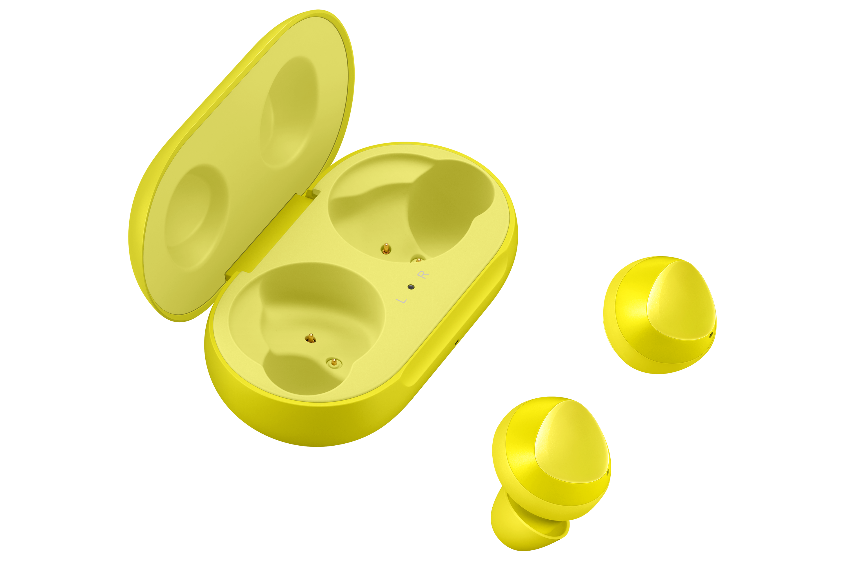 Apple AirPods
Xiaomi Air Mi True Wireless Earphones
Samsung Galaxy Buds
Bluetooth динаміки
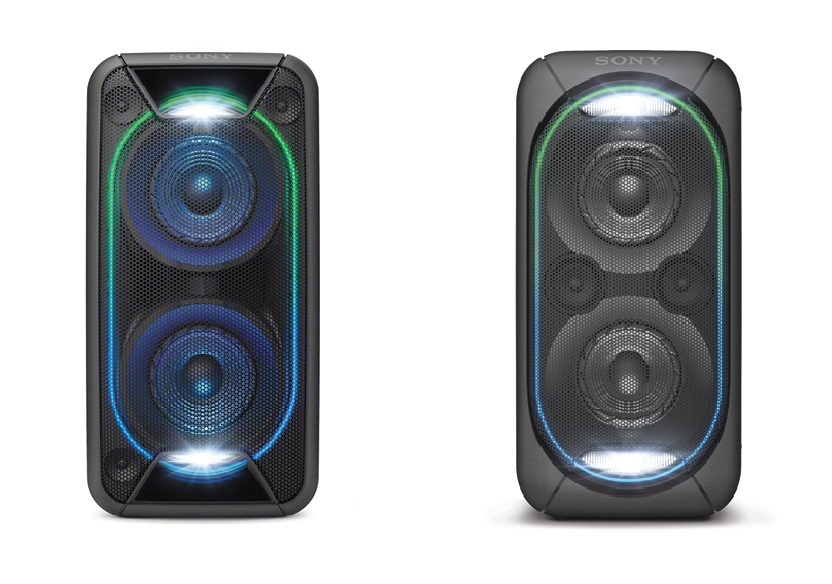 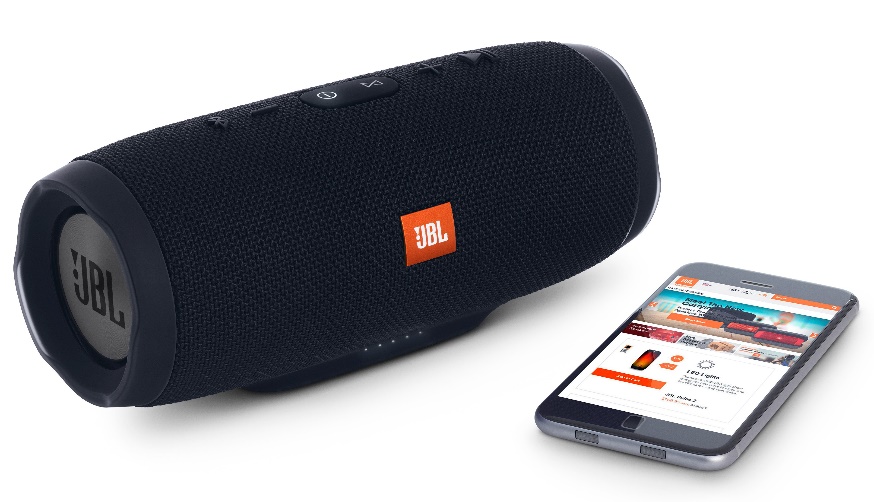 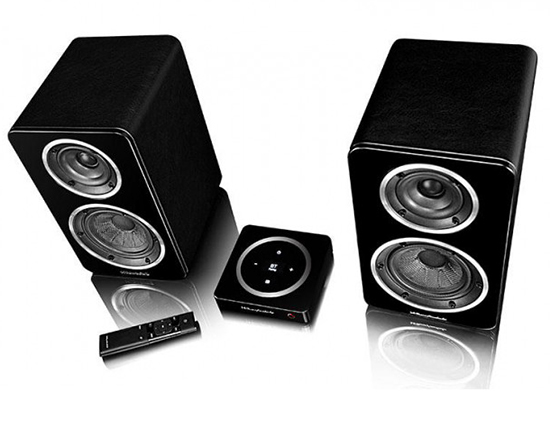 JBL Charge 3
Sony GTK-XB60
Wharfedale A2